分数
ぶんすう
[Speaker Notes: 「分数」について勉強しましょう。]
なが　　　　　　　　　ぶんすう　　　　　あらわ
テープの長さを分数で表しましょう。
めーとる
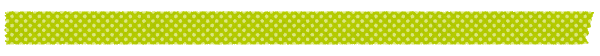 １
２
１ｍ
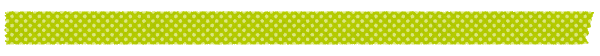 にぶんのいちめーとる
とうぶん
１を２等分した１つぶん
[Speaker Notes: １メートルのテープがあります。＜クリック＞その下に、もう一本テープがあります。
　さて、下のテープは何メートルでしょうか。

　下のテープの長さは、１メートルを２等分したうちの１つぶんです。＜ゆっくり３回クリック＞

　＜クリック＞分数では、このように書いて、２分の１と読みます。単位をつけると、２分の１メートルです。

　これは、＜クリック＞１メートルを２等分した１つぶんという意味です。]
なが　　　　　　　　　ぶんすう　　　　　あらわ
テープの長さを分数で表しましょう。
めーとる
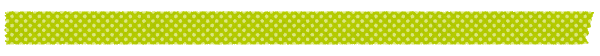 ２
３
１
１ｍ
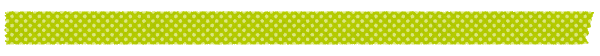 さんぶんのいちめーとる
とうぶん
１を３等分した１つぶん
[Speaker Notes: 同じように１ｍのテープがあります。

　今度はテープを＜ゆっくり３回クリック＞３つに等しく分けます。

　分けたテープの１つ分の長さは、何メートルでしょうか。

　今度は、テープを３等分したので、＜クリック＞３分の１メートルです。

　＜クリック＞１を３等分した１つぶんです。]
なが　　　　　　　　　ぶんすう　　　　　あらわ
テープの長さを分数で表しましょう。
めーとる
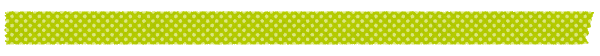 ２
３
１
１ｍ
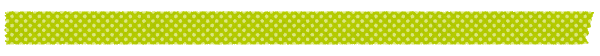 さんぶんのにめーとる
とうぶん
１を３等分した２つぶん
[Speaker Notes: 次はテープを何等分しているでしょうか。
＜ゆっくり３回クリック＞
　そうです。３等分ですね。

　下のテープを見てください。テープの長さは、３等分したうちのいくつぶんでしょうか。

　３等分したうちの２つぶんの長さですね。＜クリック＞

　＜クリック＞このように書いて、３分の２メートルと読みます。

　＜クリック＞２つぶんのなので、上の数字が２＜クリック＞になります。]
なが　　　　　　　　　ぶんすう　　　　　あらわ
テープの長さを分数で表しましょう。
めーとる
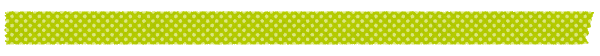 ２
４
３
１
１ｍ
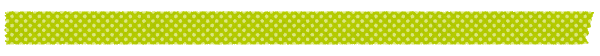 よんぶんのさんめーとる
とうぶん
１を４等分した３つぶん
[Speaker Notes: １メートルを４等分しています。
＜ゆっくり４回クリック＞

　下のテープの長さは、４等分したうちの３つぶんです。＜クリック＞

　ですから、＜クリック＞４分の３メートルになります。]
なが　　　　　　　　　ぶんすう　　　　　あらわ
テープの長さを分数で表しましょう。
めーとる
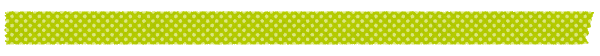 ２
４
３
１
１ｍ
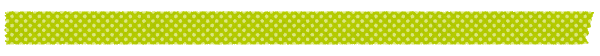 よんぶんのよんめーとる
とうぶん
１を４等分した４つぶん
[Speaker Notes: 同じように、１メートルを４等分しています。＜ゆっくり４回クリック＞

　下のテープの長さは、４等分したうちの４つぶんです。

　４つに分けたうちの４つぶんですから＜クリック＞、もとの１メートルと同じ長さですね。＜クリック＞

　分数では、このように書きます。＜クリック＞]
なが　　　　　　　　　ぶんすう　　　　　あらわ
テープの長さを分数で表しましょう。
めーとる
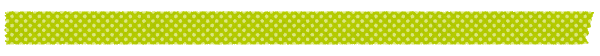 ２
４
３
１
１ｍ
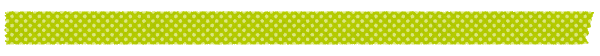 ５
よんぶんのごめーとる
とうぶん
１を４等分した５つぶん
[Speaker Notes: また、１メートルを４等分しています。＜ゆっくり４回クリック＞
　下のテープの長さは、４等分した長さの５つぶんです。＜クリック＞
　もとの１メートルよりも長くなりましたね。＜クリック＞

　分数では、このように書きます。＜クリック＞
　１を４等分した長さの５つぶんという意味です。＜クリック＞

　分数では、１をいくつかの数に等しく分けて、それがいくつあるかを考えます。
　小数と同じように、１より小さい数を表すことができます。
　
　また、１と同じ数や、１より大きい数を分数で表すこともできます。]
分数の計算
ぶんすう　　　　けいさん
[Speaker Notes: 「分数の計算」をしましょう。]
ぶんすう　　　　　　けいさん
分数の計算をしましょう。
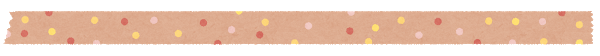 １
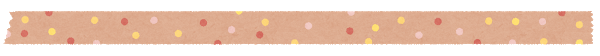 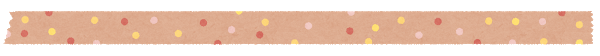 とうぶん
１を３等分した
　　　　　２つぶん
とうぶん
とうぶん
＋
＝
１を３等分した１つぶん
１を３等分した１つぶん
[Speaker Notes: 分数でも、足し算や引き算をすることができます。
　まず、足し算をしてみましょう。

　３分の１＜クリック＞と３分の１＜クリック＞を足します。
　３分の１は、１を３等分した１つぶんでしたね。
　それが２つあります。

　１を３等分したテープが２つあるので、＜クリック＞答えは３分の２になります。
　＜クリック＞]
ぶんすう　　　　　　けいさん
分数の計算をしましょう。
けいさん　　　　　　しかた
１
＋　　の計算の仕方

を考えましょう。
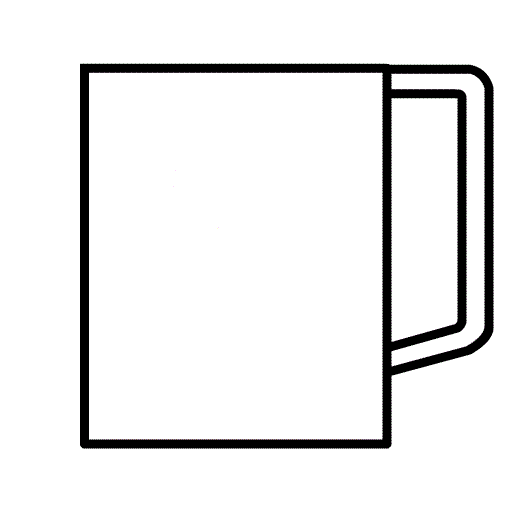 かんが
＋
＝
[Speaker Notes: 次は、コップを使って、５分の２足す５分の２の計算の仕方を考えてみましょう。

　今、コップには、５分の２まで水が入っています。
　ここに、５分の２を足します。
　＜クリック＞５分の１が１つぶん、＜クリック＞２つぶん
　５ぶんの１を２つぶん入れたので、５分の２＜クリック＞を足したことになります。

　水は、＜クリック＞赤い枠の量になりました。
　答えは、＜クリック＞５分の４です。
　＜クリック＞]
ぶんすう　　　　　　けいさん
分数の計算をしましょう。
＋
＋
＝
＝
①
②
＋
＋
＝
＝
④
③
[Speaker Notes: では、分数の足し算の練習をしましょう。
　①８分の２足す８分の１は、＜３秒待ってクリック＞８分の３です。
　②７分の２足す７分の４は、＜３秒待ってクリック＞７分の６です。
　③３分の１足す３分の２は、＜３秒待ってクリック＞３分の３です。
　④５分の１足す５分の１は、＜３秒待ってクリック＞５分の２です。]
ぶんすう　　　　　　けいさん
分数の計算をしましょう。
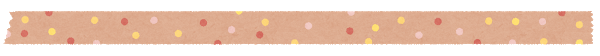 １
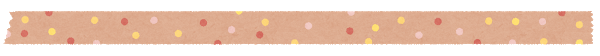 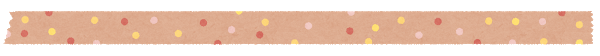 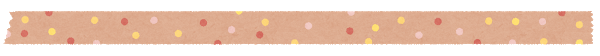 とうぶん
１を６等分した
　　　　　１つぶん
とうぶん
－
１を６等分した
　　　　　１つぶん
＝
[Speaker Notes: 次に、分数の引き算をしてみましょう。

　６分の３から６分の２を引きます。
　はじめに、６分の３の長さのテープがあります。
　ここから、６分の１を１つぶん＜クリック＞、２つぶん＜クリック＞引きましょう。

　すると、残りは＜クリック＞赤い枠の長さです。
　６分の１になります。＜ゆっくり２回クリック＞]
ぶんすう　　　　　　けいさん
分数の計算をしましょう。
けいさん　　　　　　しかた
１
－　　の計算の仕方

を考えましょう。
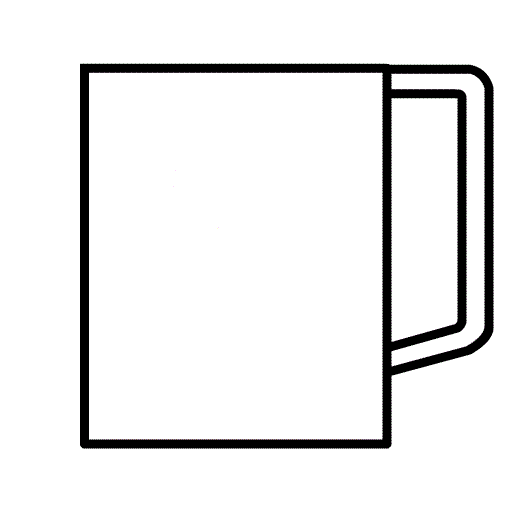 かんが
－
＝
[Speaker Notes: 次は、コップを使って、８分の７引く８分の３の計算の仕方を考えてみましょう。

　今、コップには、８分の７まで水が入っています。
　ここから、８分の３を引きます。
　＜クリック＞８分の１が１つぶん、＜クリック＞２つぶん、＜クリック＞３つぶん。
　８ぶんの１を３つぶん引いたので、８分の３を引いたことになります。

　水は、＜クリック＞赤い枠の量になりました。
　答えは、＜クリック＞８分の４です。]
ぶんすう　　　　　　けいさん
分数の計算をしましょう。
－
－
＝
＝
①
②
－
－
＝
＝
④
③
[Speaker Notes: では、分数の引き算の練習をしましょう。
　①６分の２引く６分の１は、＜３秒待ってクリック＞６分の１です。
　②９分の８引く９分の３は、＜３秒待ってクリック＞９分の５です。
　③４分の３引く４分の１は、＜３秒待ってクリック＞４分の２です。
　④７分の５引く７分の２は、＜３秒待ってクリック＞７分の３です。]
１より大きい分数
おお　　　　　　　　ぶんすう
[Speaker Notes: 「１より大きい分数」について勉強しましょう。]
おお　　             ぶんすう　　　　　あらわ　　　 かた
１より大きい分数の表し方
けいさん　　　　　　しかた
＋　　の計算の仕方

を考えましょう。
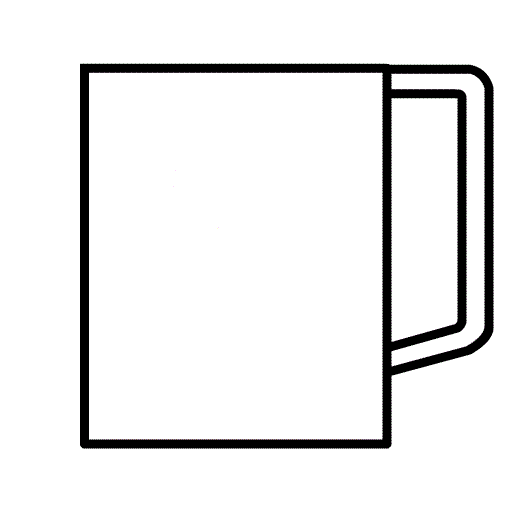 かんが
しか入らないよ…。
はい
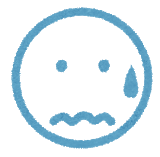 [Speaker Notes: ５分の４足す５分の４の計算の仕方を考えましょう。

　今、コップには５分の４まで水が入っていますね。
　ここに、あと５分の４　水を足しますよ。

　５分の１を<クリック>１つぶん…
　あら、コップがいっぱいになってしまいました。
　５分の５までしか水が入りません。<クリック>
　
　<クリック>どうしたらよいでしょうか。]
おお　　             ぶんすう　　　　　あらわ　　　 かた
１より大きい分数の表し方
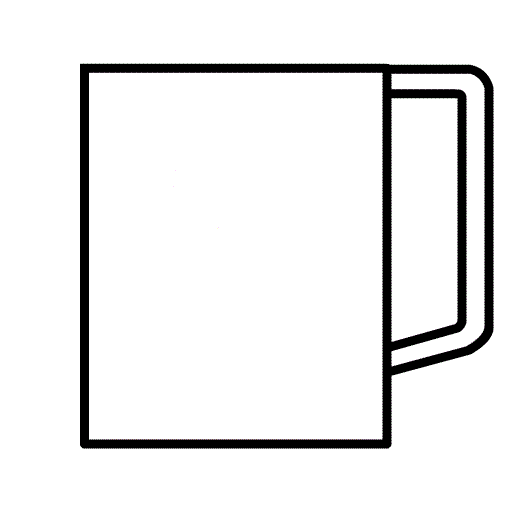 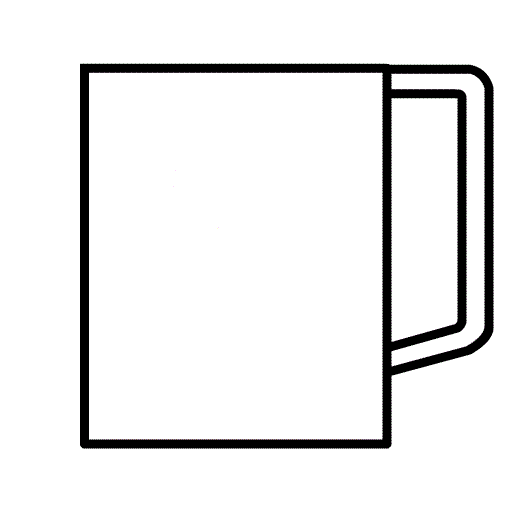 ＋　　は、　　 が８つぶんあるので、　　 です。
[Speaker Notes: コップを２つにして考えてみましょう。
　５分の４足す５分の４は、５分の１が<クリック>８つぶんありますね。
　
　５分の１が８つぶんで、<クリック>５分の８です。]
おお　　             ぶんすう　　　　　あらわ　　　 かた
１より大きい分数の表し方
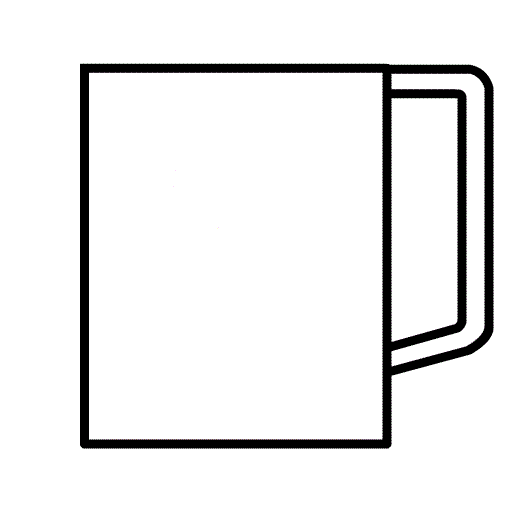 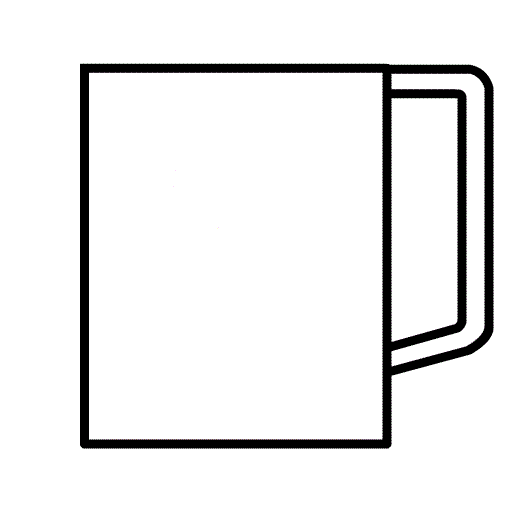 １
で１。あと　　あるので、１　　です。
[Speaker Notes: また、コップが２つあります。
　右のコップから左のコップに、水を移しましょう。＜クリック＞
　コップの絵を見てくださいね。<クリック>

　右のコップから、左のコップへ５分の１　水を移すと、左のコップがいっぱいになりました。
　５分の５まで水が入ったので、これで１になりました。<クリック２回>
　右のコップは、５分の３まで水が入っています。

　＜クリック＞左のコップに１、右のコップに５分の３あるので、１と５分の３です。

　前のスライドの５分の８と、このスライドの１と５分の３は、同じ大きさを表しています。
　どちらも、５分の１が８つぶんですね。]
けいさん
計算をしましょう。
１
１
+
+
＝
＝
①
②
と
→
と
→
=１
=１
[Speaker Notes: では、最後に１より大きい分数の足し算の練習をしましょう。
　①６分の５足す６分の４
　<クリック>６分の９になりますが、これを<クリック>６分の６と<クリック>６分の３と考えましょう。
　６分の６で１<クリック>になるので、答えは、<クリック>１と６分の３です。
　　
　②８分の７足す８分の３
　<クリック>８分の10になりますが、これを<クリック>８分の８と<クリック>８分の２と考えましょう。
　８分の８で１<クリック>になるので、答えは、<クリック>１と８分の２です。

　今回の学習はここまでです。おつかれさまでした。]